Презентации: PowerPoint и Google презентации
Что такое презентация?
Презентация – это способ представления информации с помощью компьютера и/или проектора в виде документа с мультимедийным содержимым (текст, анимация, видео, изображения, ссылки, аудио) и управляемый пользователем. 

Презентация состоит из слайдов.

Слайд – это единица материалов презентации (как правило, одна страница презентации).
2
Программы для работы с презентациями
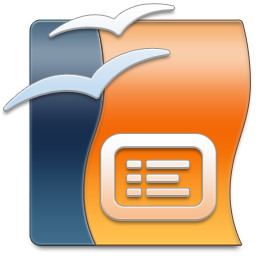 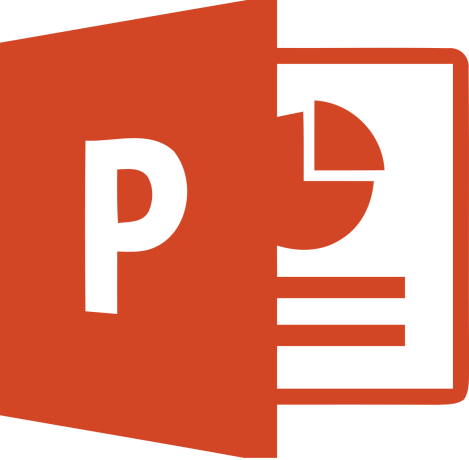 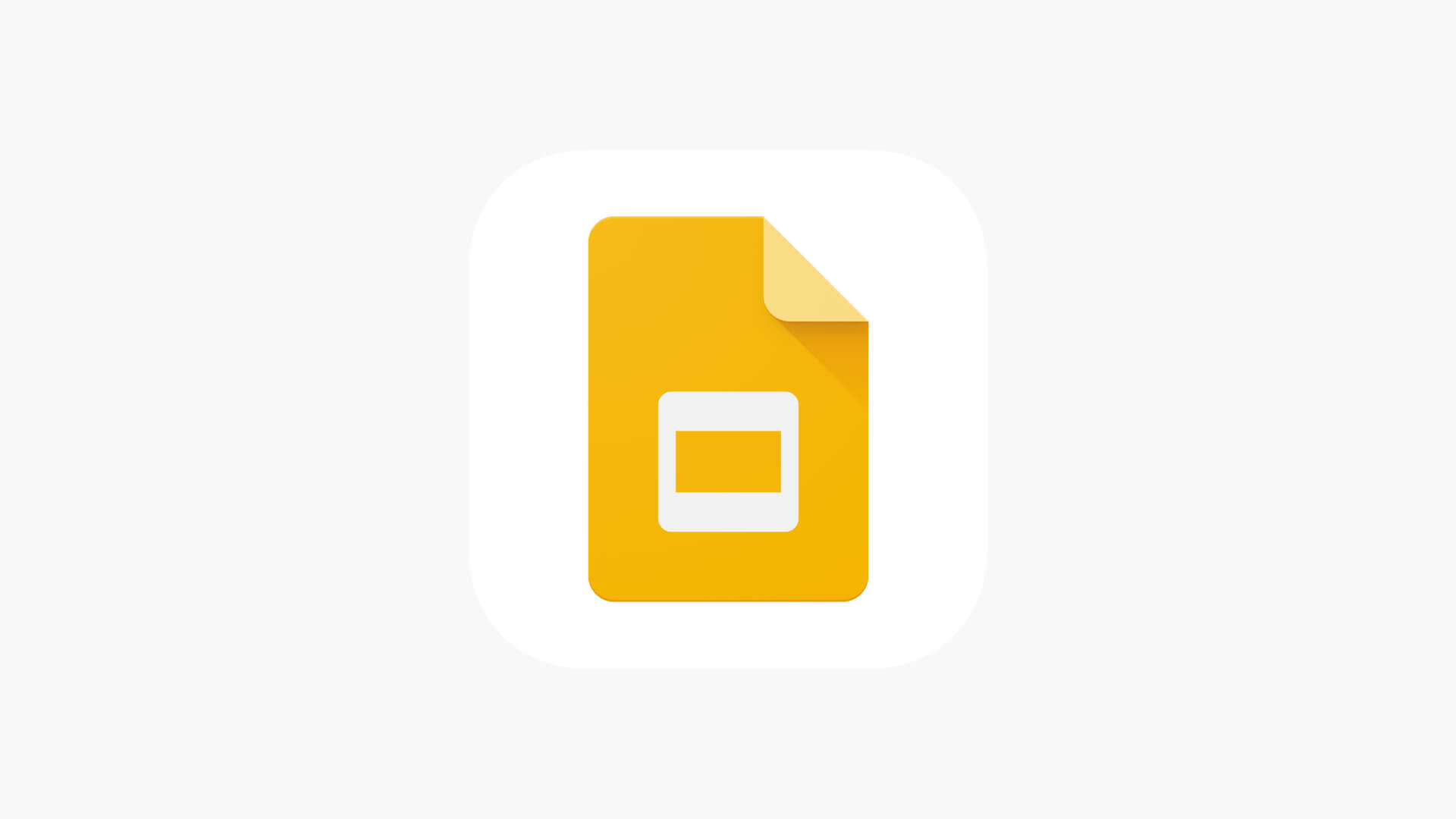 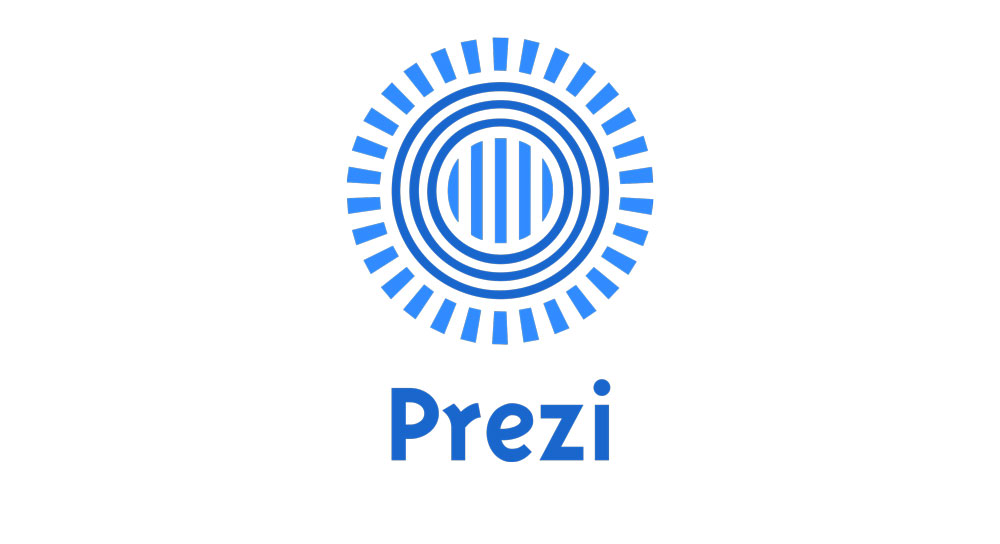 3
Работа с заголовками и подзаголовками
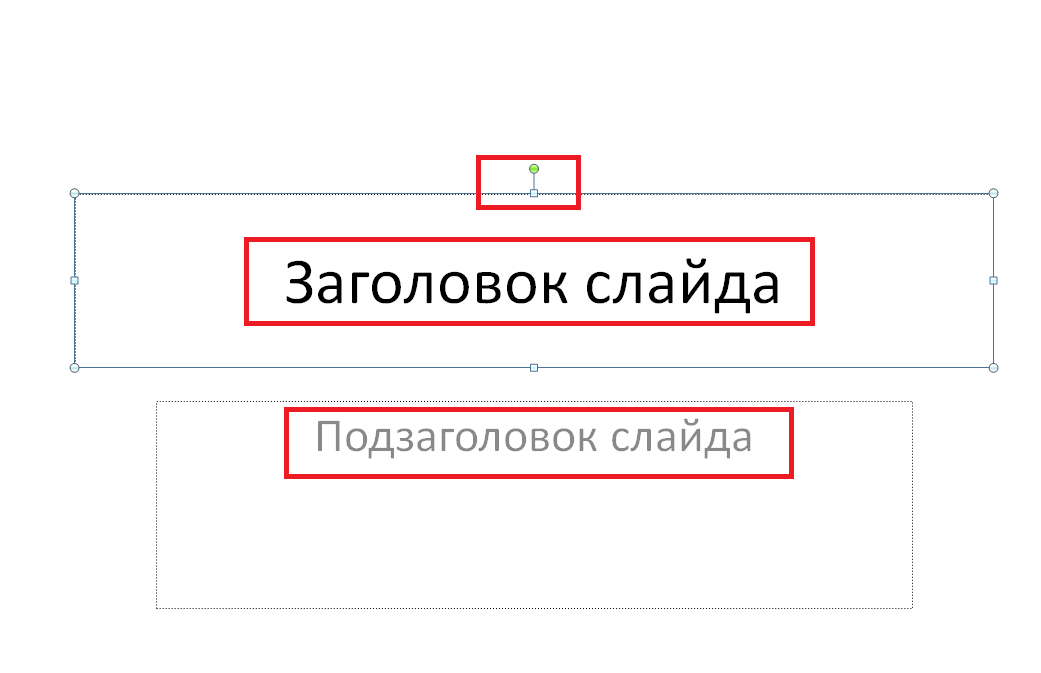 Можно перемещать объекты «Заголовок слайда» и «Подзаголовок слайда» куда угодно левой кнопкой мыши.
4
Создание слайда
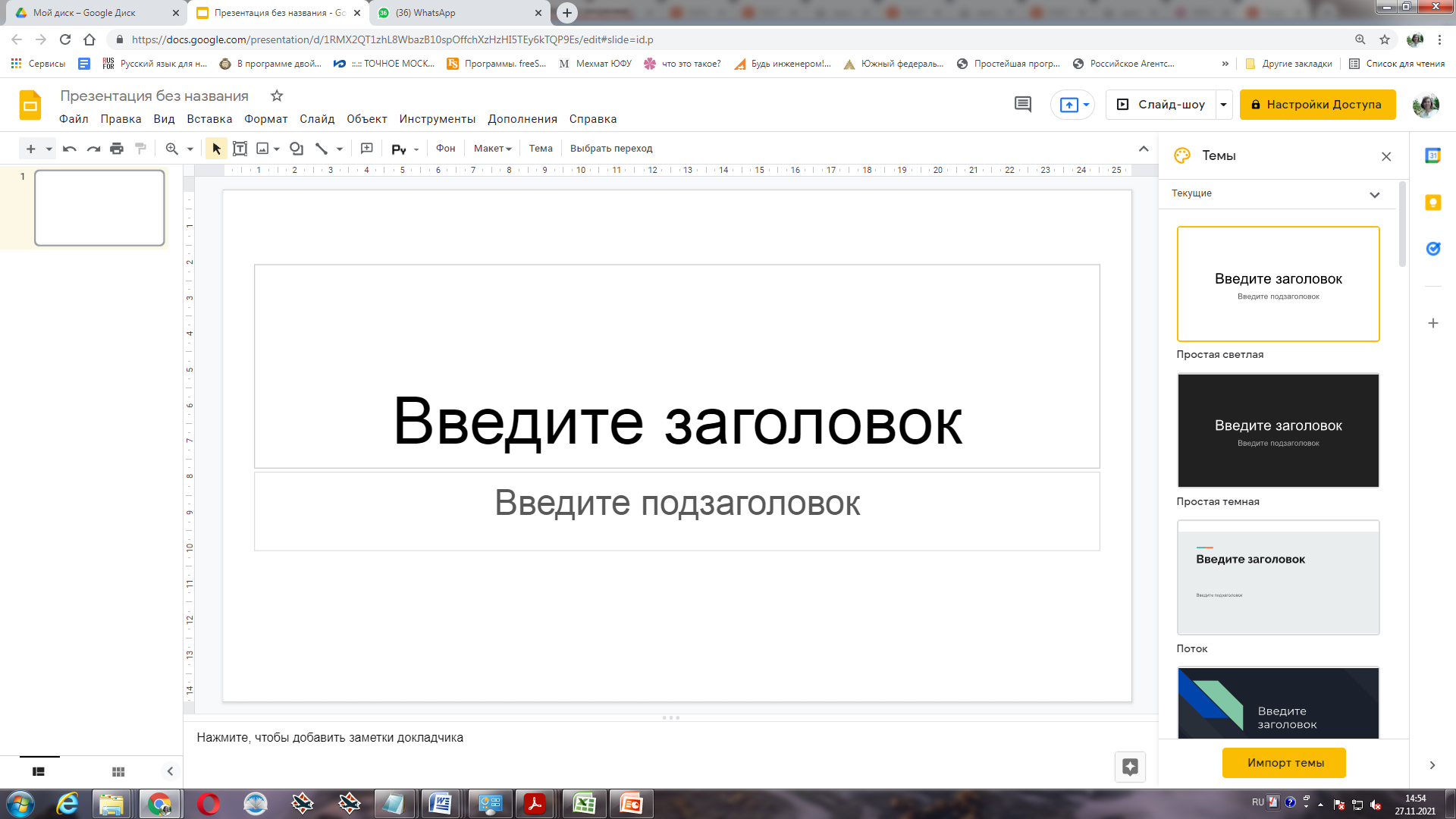 Для добавления слайда  - Cntr + M или щелкаем слева по слайду правой кнопкой мыши и жмем «Новый слайд». Чтобы удалить слайд щелкаем слева по нему правой кнопкой мыши и выбираем “Удалить”.
5
Настройка тем
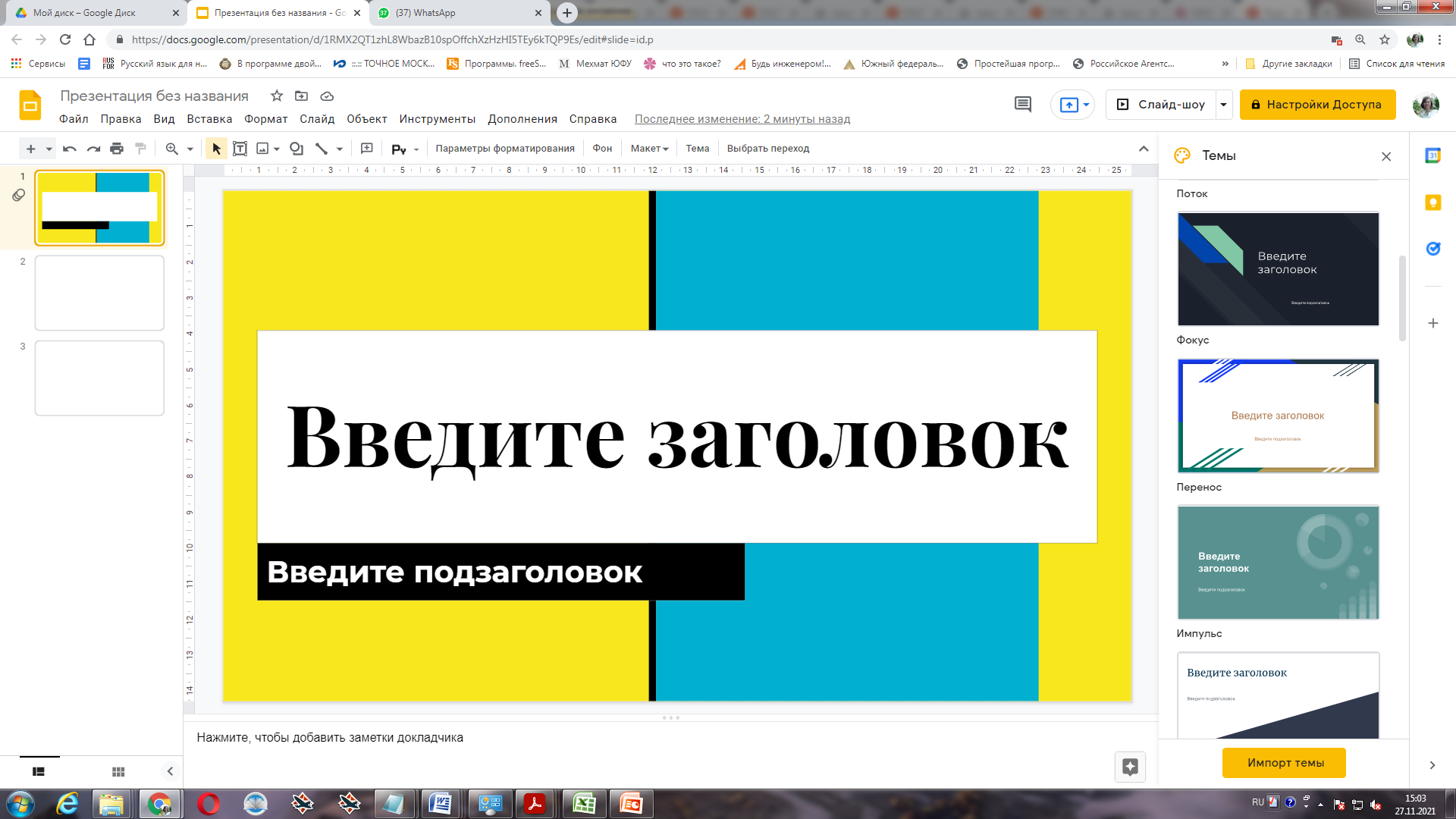 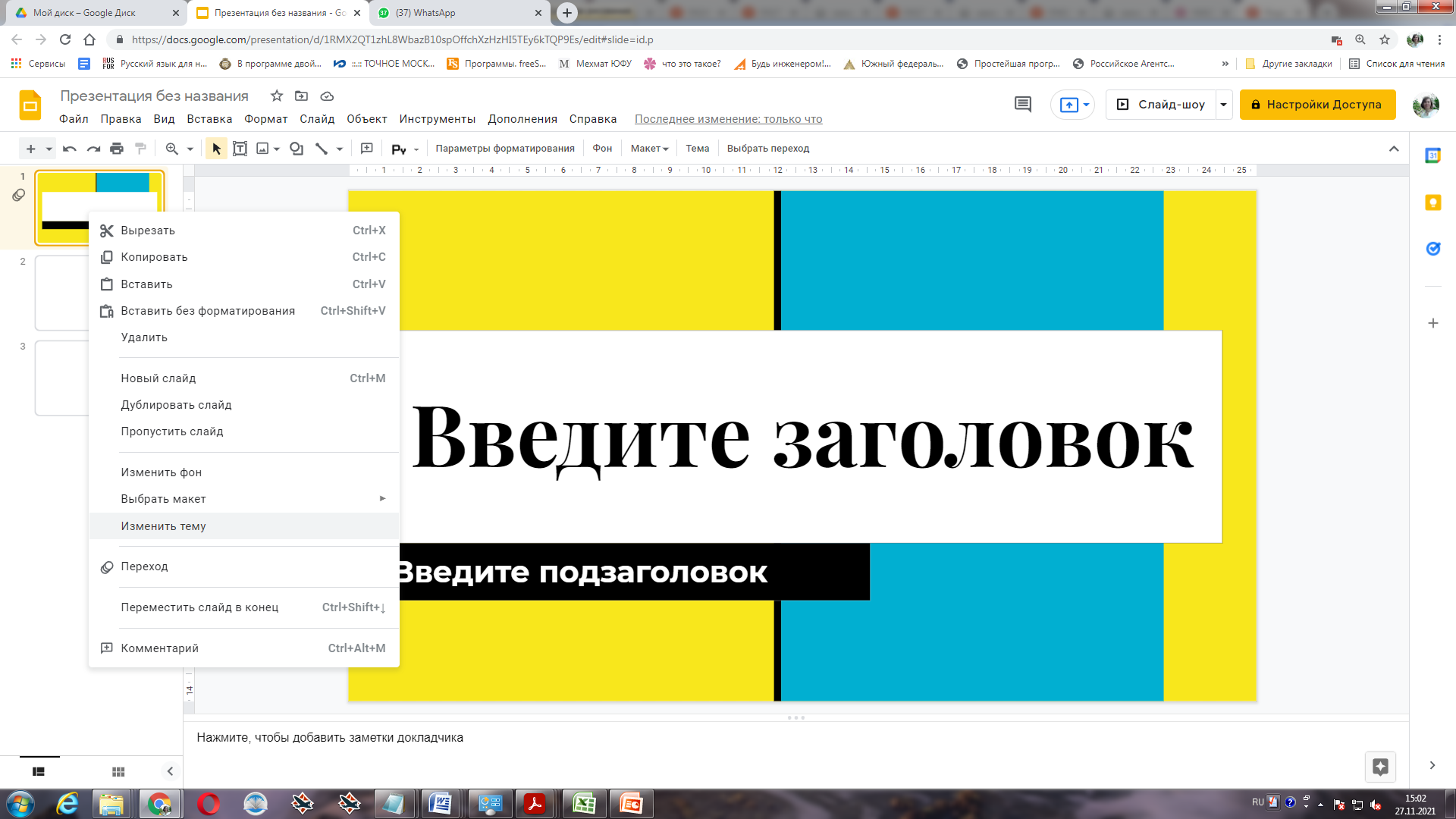 Для выбора стиля оформления используем вкладку “Темы”. Как видите, можно применить определенный стиль дизайна к одному конкретному слайду или ко всей презентации.
6
Вставка объектов
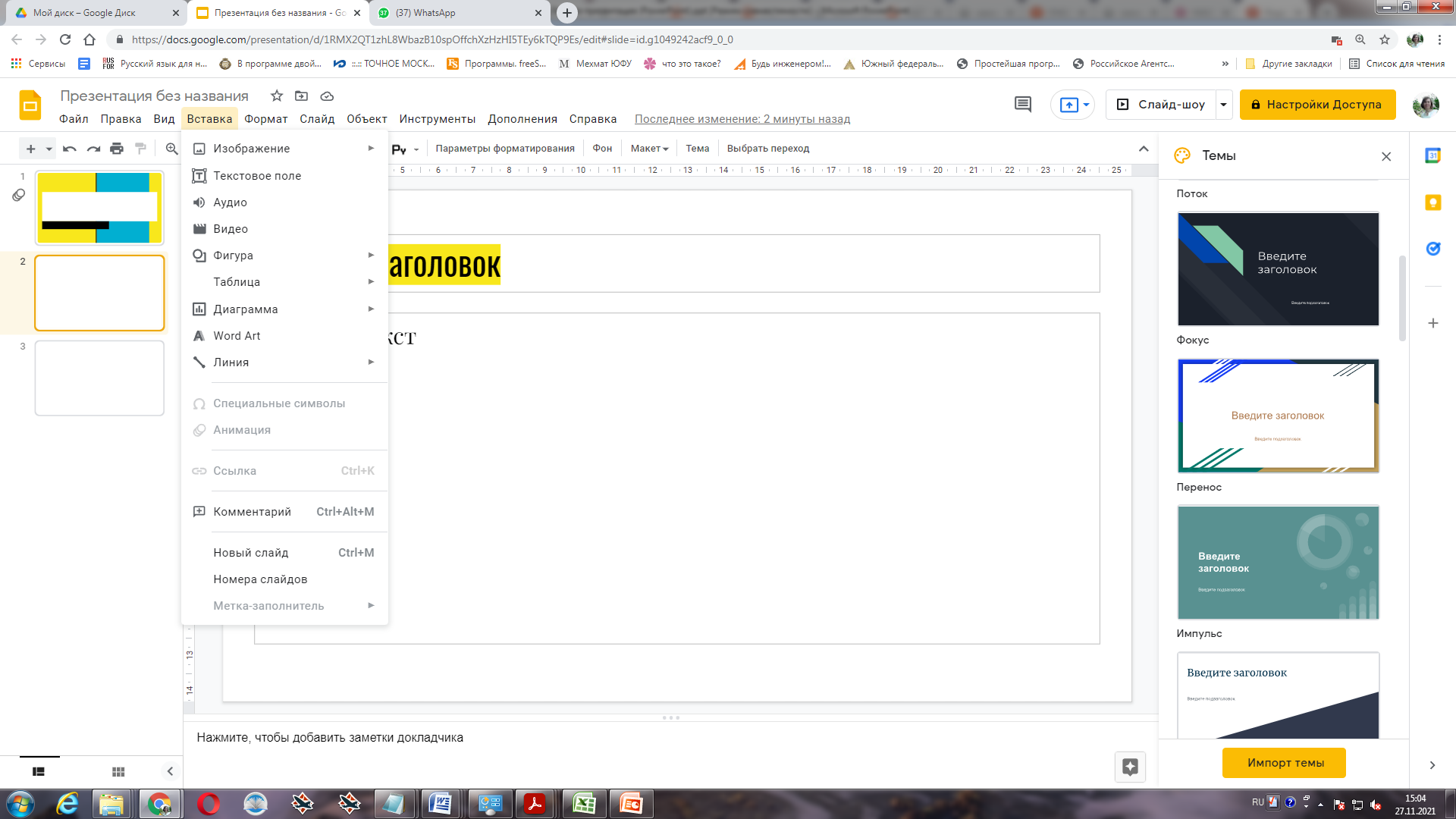 В презентацию можно вставлять различные объекты. С этой целью используется вкладка «Вставка». Наиболее активно используется вставка таблиц, рисунков, фигур, объектов WordArt/SmartArt, формул и мультимедиа.
7
Создание слайда
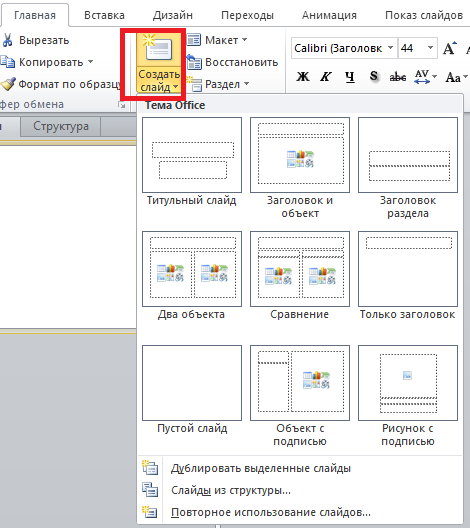 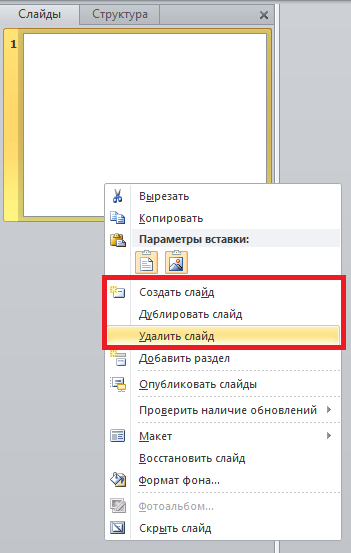 Для добавления слайда щелкаем слева по слайду правой кнопкой мыши и жмем «Создать слайд». Чтобы удалить слайд щелкаем слева по нему правой кнопкой мыши и выбираем “Удалить слайд”.
8
Настройка дизайна
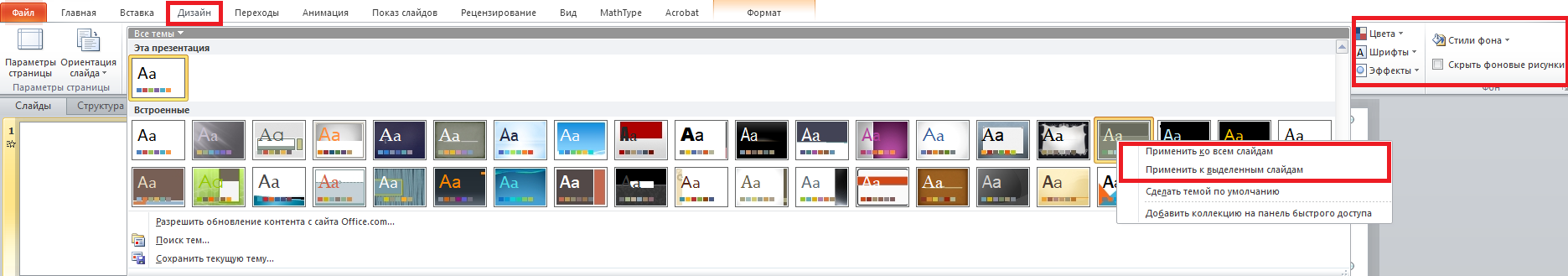 Для выбора стиля оформления используем вкладку “Дизайн”. Как видите, можно применить определенный стиль дизайна к одному конкретному слайду или ко всей презентации.
9
Настройка слайдшоу
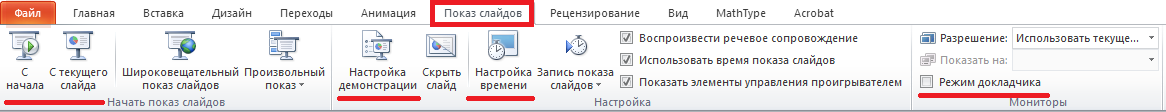 Настройки показа слайдов располагаются в меню «Слайдшоу». В основном здесь находятся функции полезные непосредственно для докладчика – настройка времени, демонстрации и другое.
10
Переходы
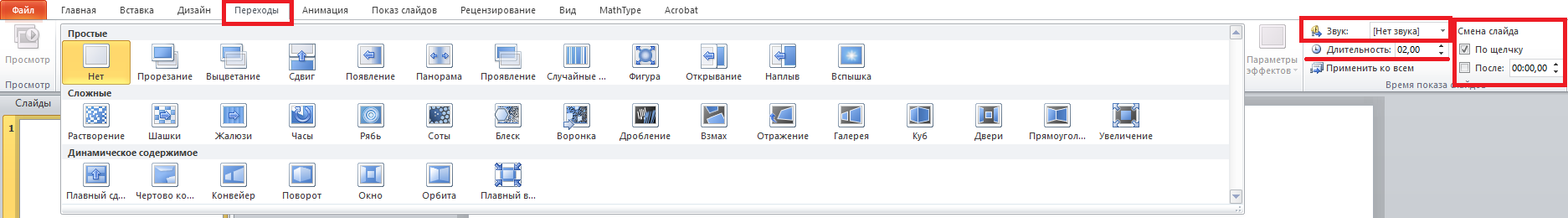 В Power Point можно также настроить характер смены слайдов.  Можно настроить звук между слайдами, установить длительность выбранного вами перехода, а также решить – будут ли слайды сменяться по щелчку мыши или автоматически.
11
Анимация
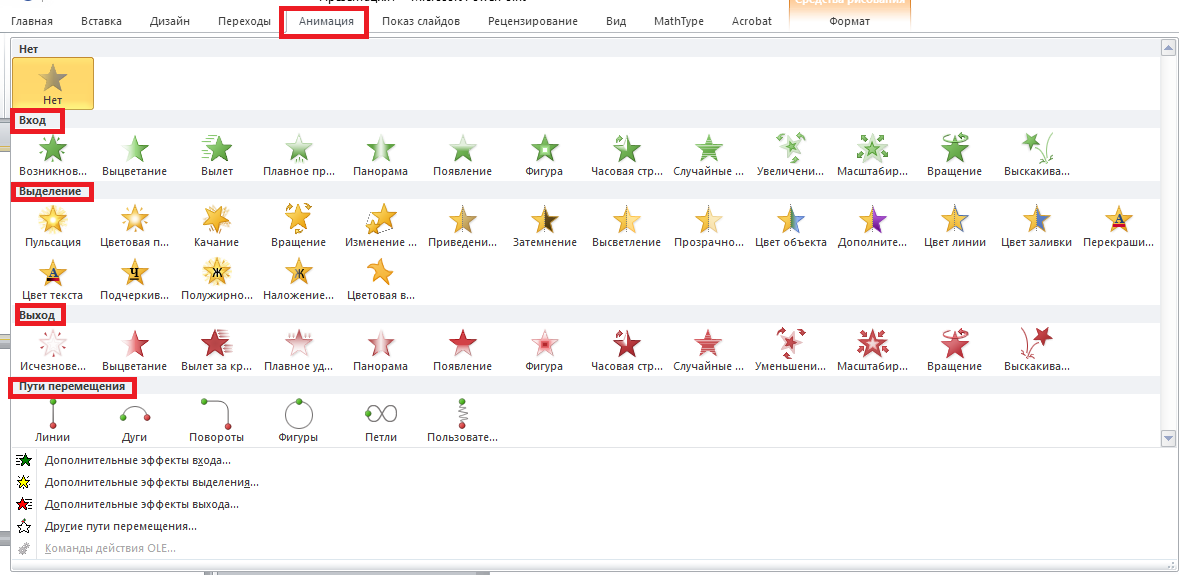 В Power Point доступно добавлении анимации для объектов. Вначале надо щелкнуть на объект левой кнопкой мыши и зайти в меню «Анимация». Есть 4 вида анимации: вход – способ появления объекта, выделение – способ изменения объекта, выход – способ исчезновения объекта, пути перемещения – способ перемещения объекта по слайду.
12
Настройки анимации
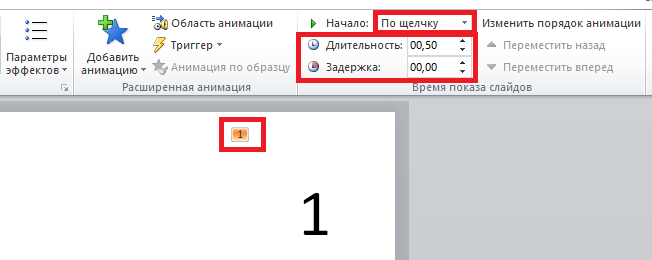 После добавления анимации становится доступной ее настройка (обратите внимание на маленькую цифру «1» над объектом – это анимация). Щелкнув по объекту или по анимации можно выбрать способ появления объекта (по щелчку или автоматически), длительность работы анимации и задержку (включение анимации через определенное количество секунд).
13